Euthanizing agents
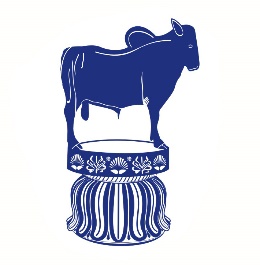 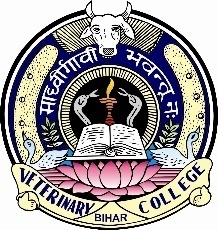 Dr. Kumari AnjanaAssistant ProfessorDeptt. of Veterinary Pharmacology & Toxicology
Bihar Veterinary College, Bihar Animal Sciences University, Patna
Euthanasia
Euthanasia (“good death”) is an act of inducing human death.
OR
It is the process of killing an animal without causing pain.
Euthanasia is humane killing of animals by a veterinarian upon request of the owner of the animal under specific circumstances:
To relieve from undue suffering: incurable disease or extremely painful conditions.
If the animal becomes unfit for the purpose of its maintenance.
If the animal becomes dangerously aggressive or rabid.
List of Euthanizing agents:
Inhalation agents:
Carbon monoxide
Carbon dioxide
Inhalation anaesthetics (diethyl ether, enflurane, halothane, isoflurane, methoxyflurane)
Nitrogen
Injectable agents:
Barbiturates
Chloral hydrate and adjuvants
Ethanol
Miscellaneous injectable general anaesthetics (used as adjuvants to other, primary agents in selected circumstances)
Ideal Euthanizing Agent:
Should cause death smoothly without causing any struggling or pain.
The agent is sure to cause death.
Should be easily administrable
Should be safe for the handling person
Should not be a cause of environmental insanitation or contamination.
Inexpensive.
Route of administration
Barbiturates: i/p, i/v or i/cardiac in small animals.
Chloral hydrate: i/v in large animals.
Saturated solution of magnesium sulphate (1:1) i/v in small or large animals.
Inhalation Anaesthetics: Ether or chloroform in dogs, cats, birds or rodents (pre-treat with tranquilizers to prevent, howling, excitement or struggling).
Carbon Monoxide (Chamber): Dogs and cats (pre-treat with tranquilizers to prevent excitement or struggling).
Ideal Agent: 
	Pentobarbitone (6.6 G) + Chloral hydrate (30 G) + Magnesium sulphate (15 G) in 1000 ml water i/v: Rapid respiratory failure and cardiac arrest without causing muscular twitching’s or spasms.
Thank You